How do you read and analyze a work of Art?
Describe
Analyze
Interpret
Judge
Description
an explanation of exactly what you see… 

what imagery is shown? what scene? what is happening? where/when is it happening? how many things are there?

what colors?
values?
shapes?
lines?
textures?
space?
(the elements of art)
two identical women with 	olive skin, dark hair & 	dark eyes
one in wedding dress
one in casual dress
each has a heart on the    	outside of the body
women are seated
bench is green with straw 	seats
wall is covered with clouds
left woman has scissors
scissors drip with blood
right woman holds a 	picture
both women have the 	same hair and are 	seated in the same 	manner, holding each 	other’s hand
wedding dress is white with 	lace and red & yellow 	flowers around the 	bottom trim
casual dress includes a blue 	top with yellow stripes, 	a brown skirt with 	white lace
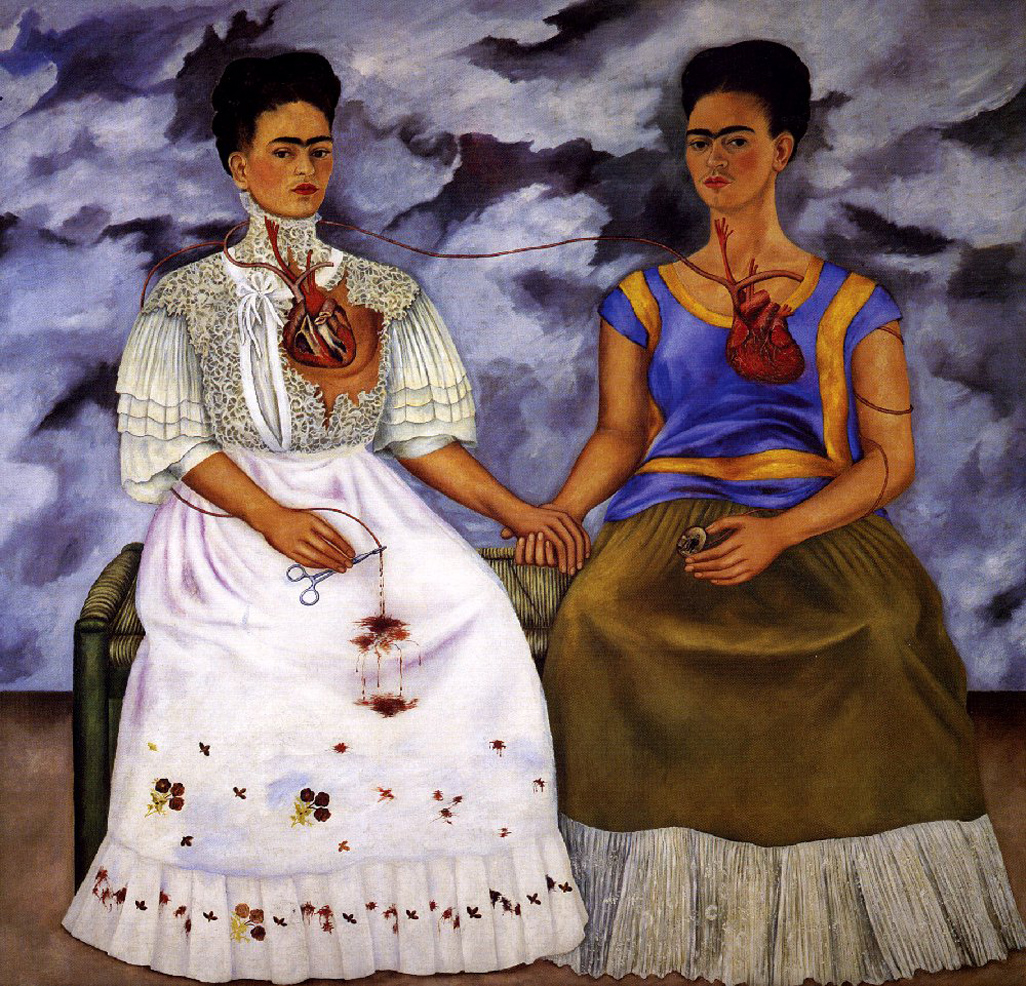 Analysis
how & why the work of art is organized… 
(what is the mood or scene and how is it created?)

how/why is proportion used?
how/why is contrast used?
how or why is any part emphasized?
how/why is repetition/pattern used?
 how/why is rhythm/movement used?
how/why is the piece balanced?
how/why is the piece unified?
(the principles of design)

Use the elements of art to help explain!
repetition of woman 	creates unity by 	repeating an image
symmetrical balance and 	holding of hands 	creates stability
the hand holding creates 	unity between the two 	figures
the differing dress creates 	contrast between the 	two figures
the two figures are similar 	but different, 	indicating a contrast 	and balance
there is a fancy dress and a 	casual dress (status 	vs. common?)
the red hearts are 	emphasized by 	contrasting the cool 	colors in the dresses 	and background
dark clouds and mysterious 	gaze creates an 	ominous mood
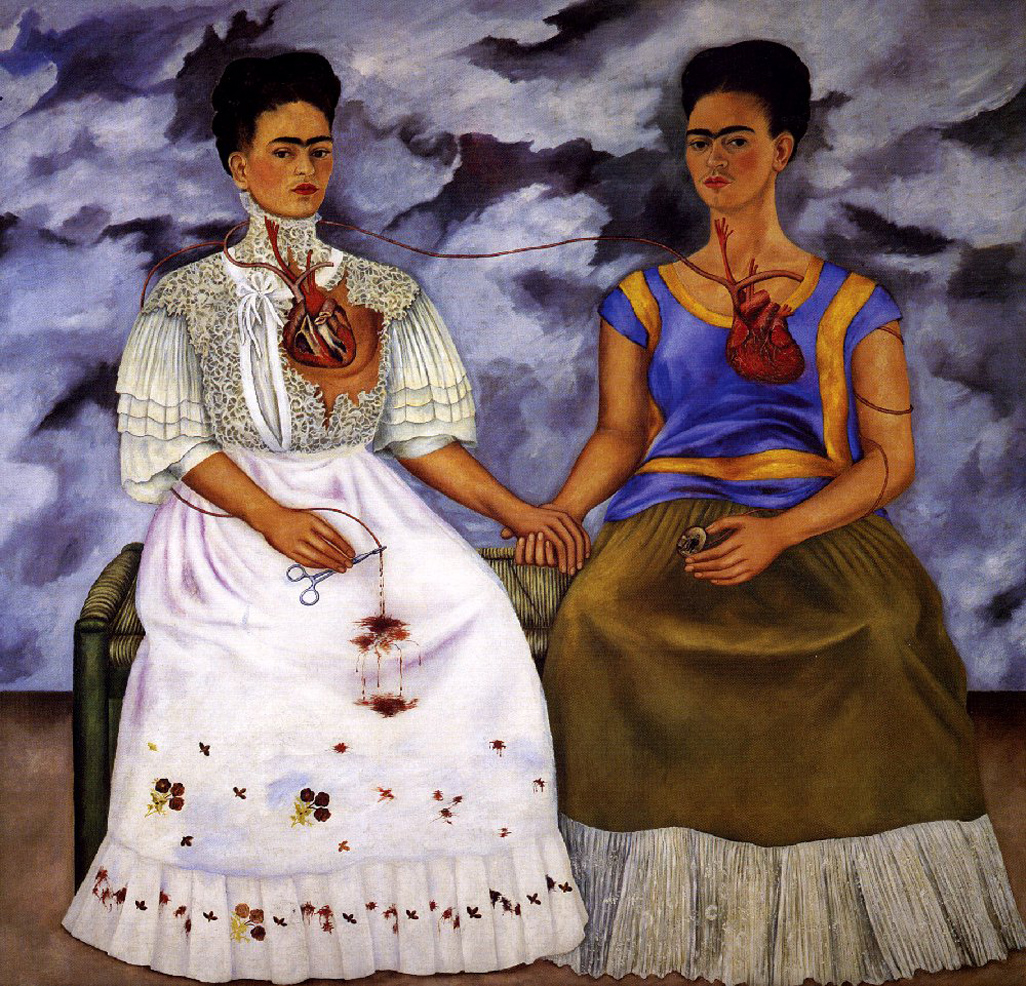 Interpretation
what you think the work means 

how do you read the work of art?
what does the imagery mean, or say? 
what was the artist trying to say?
what is being depicted?
what story is the work of art telling?
how does the work of art affect a viewer?
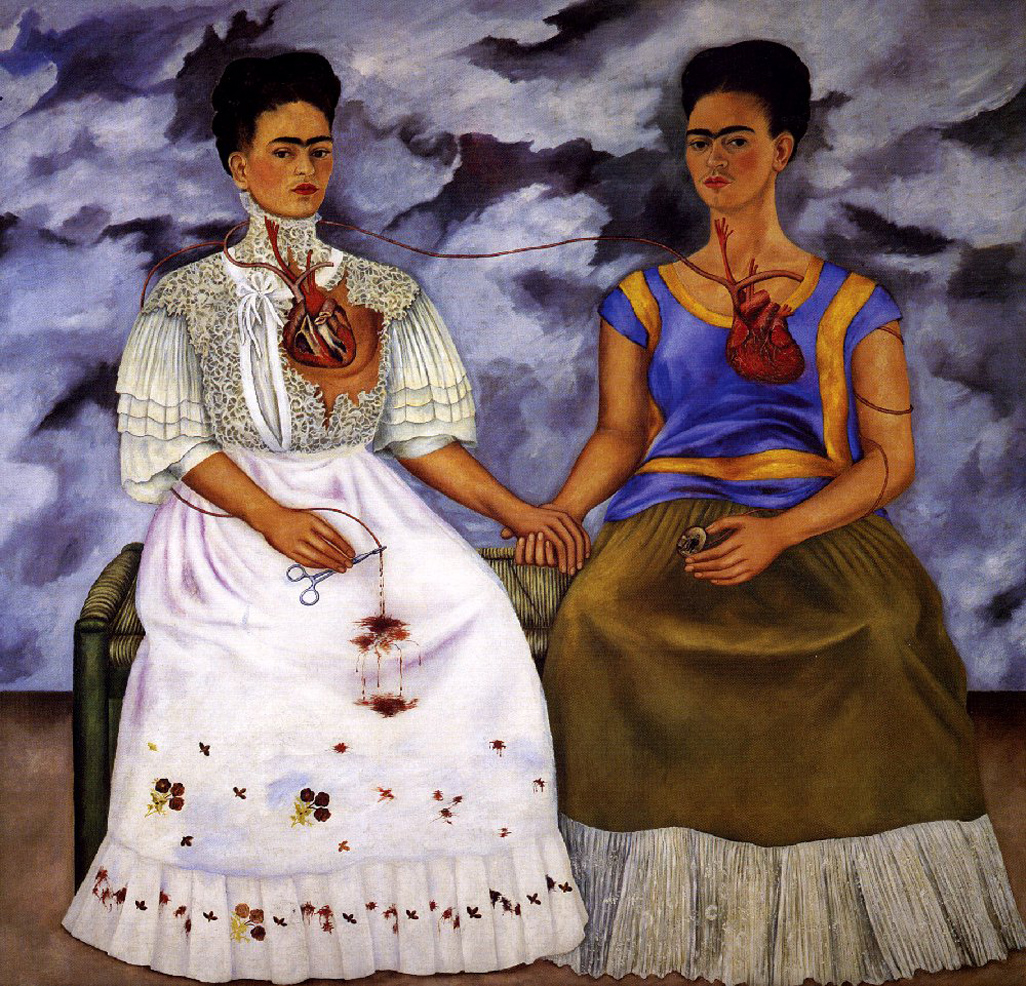 this is the same woman 	dealing with the two 	different sides of her 	personality or lifestyle
she has been wealthy and 	poor, happy and sad, 	healthy and ill
she wears her heart on her 	sleeve, meaning she is 	passionate and caring

what else?
what about the scissors?
what about the portrait?
who is she? or are they?
Judgment
is the work of art good?

quality… is it good or bad? why, why not?
what it an important work of art?
was the artist successful at his/her intended meaning?

preference… do you like it? why, why not?
does it appeal to your taste (aesthetic preference)?
would you hang it in your home?
has your initial response to this work of art changed?
this work of art is successful 	because it is a glimpse 	into the personal life 	of an individual in a 	very intense manner
the artist was successful in 	causing the viewer to 	contrast and 	compare the two 	women
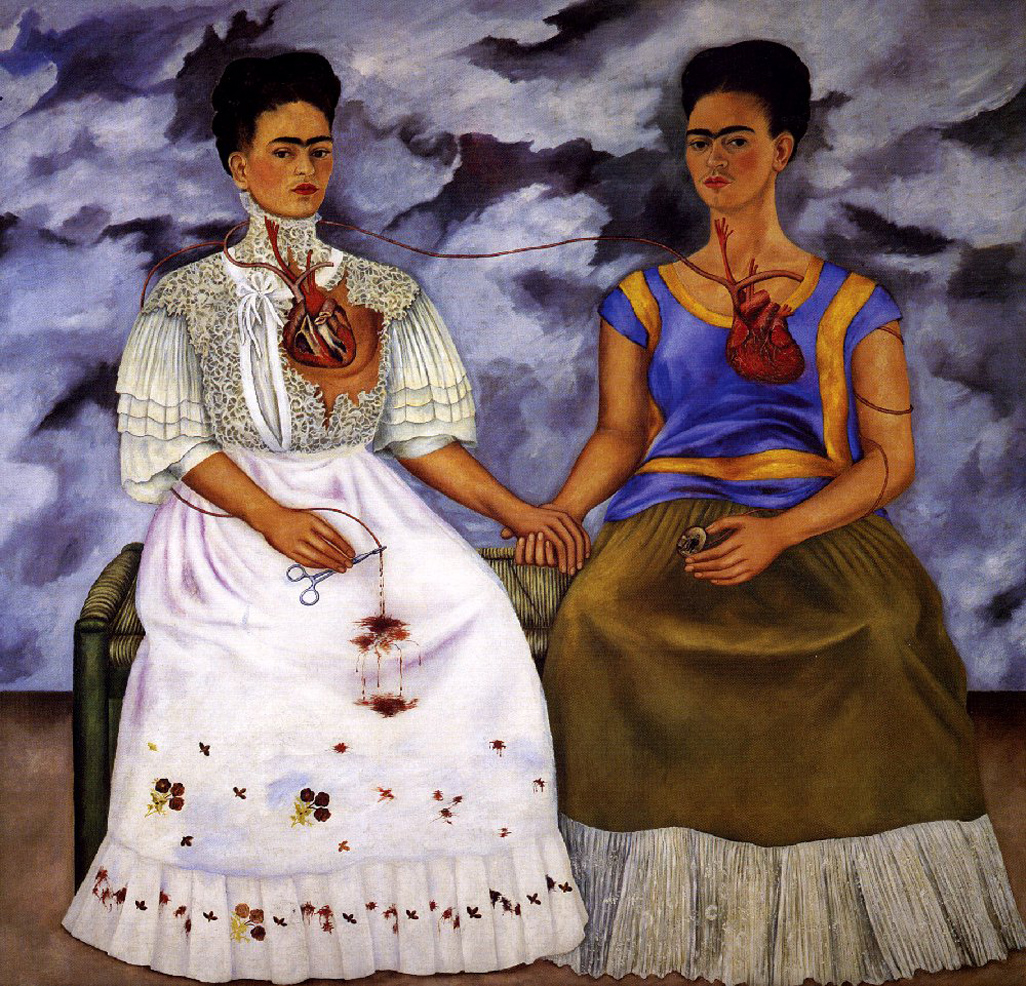 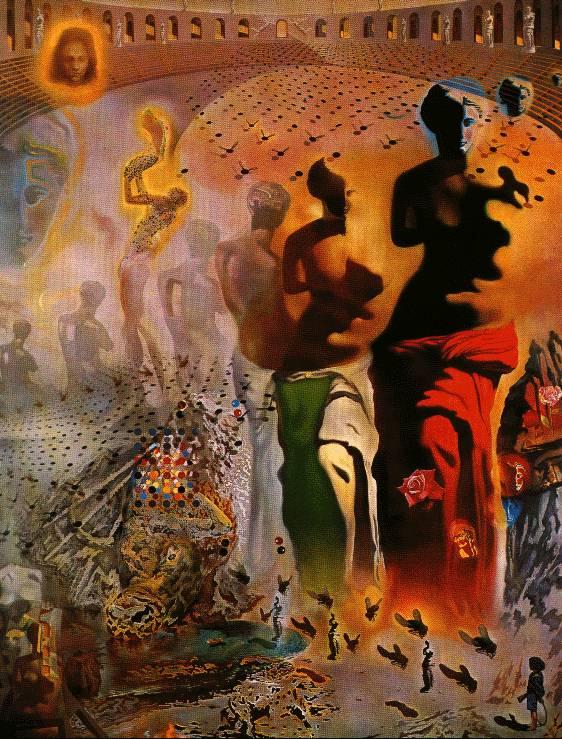 Salvador Dali
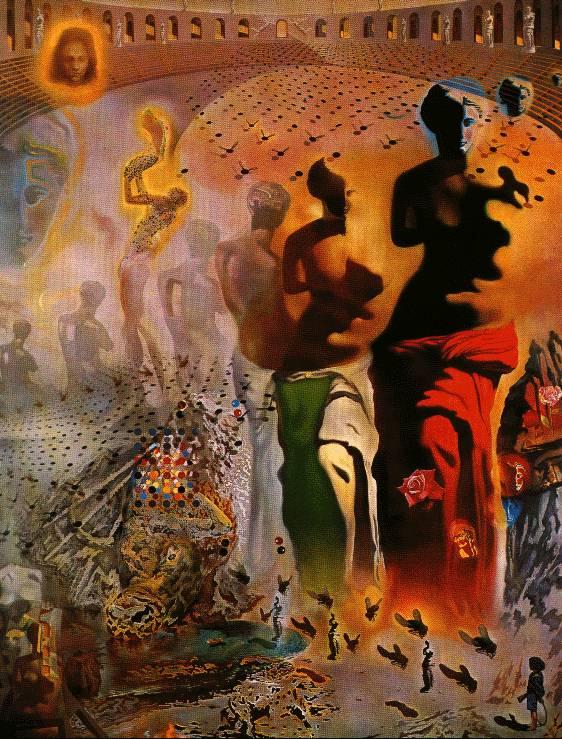 Salvador Domingo Felipe Jacinto
Dalí i Domènech, 1st Marquis of Púbol
Spanish •  1904-1989
Surrealistic Painter
• striking and bizarre imagery
• eccentric, excessive lifestyle
• artistic repertoire includes:
painting, printmaking, drawing, film,
sculpture, photography, collaboration
The Hallucinogenic Toreador,  1970
13’ x 9.75’ (oil on canvas)
fyi. Picasso’s full name: 
Pablo Diego José Francisco de Paula Juan Nepomuceno María de los Remedios Cipriano de la Santísima Trinidad Ruiz y Picasso
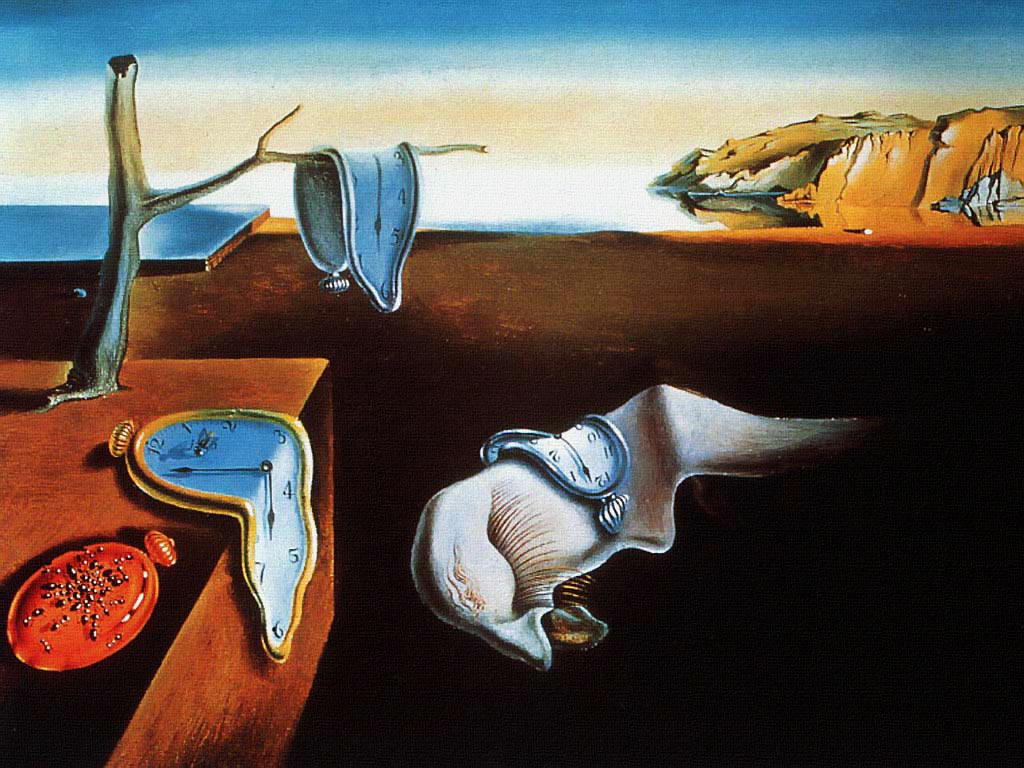 The Persistence of Memory, 1931 (oil on canvas) 9 ½” x 13”
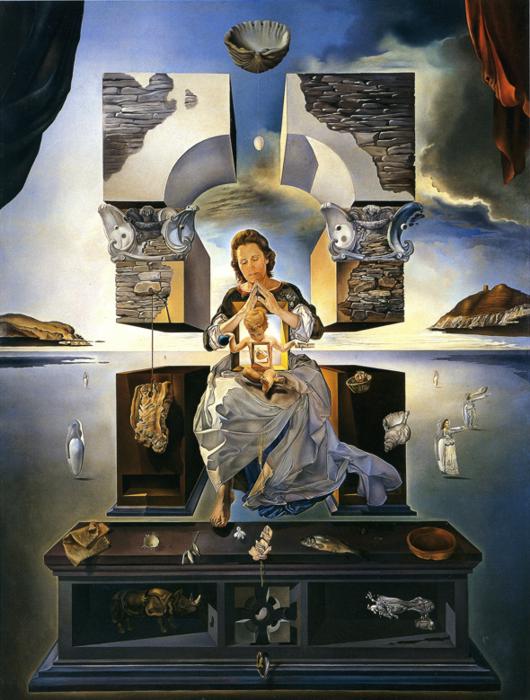 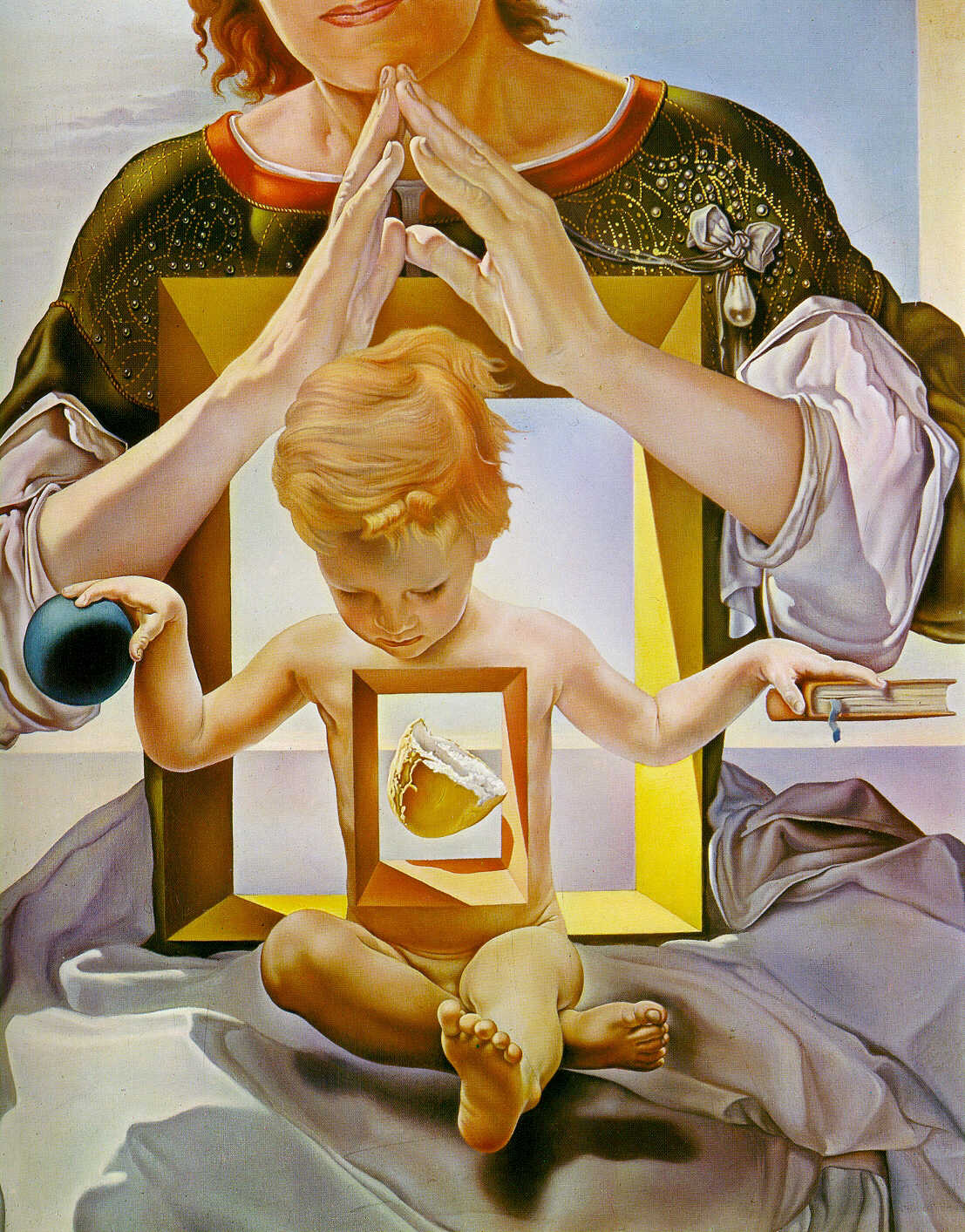 (detail)
The Madonna of  Port Lligat, 1950 (oil on canvas)
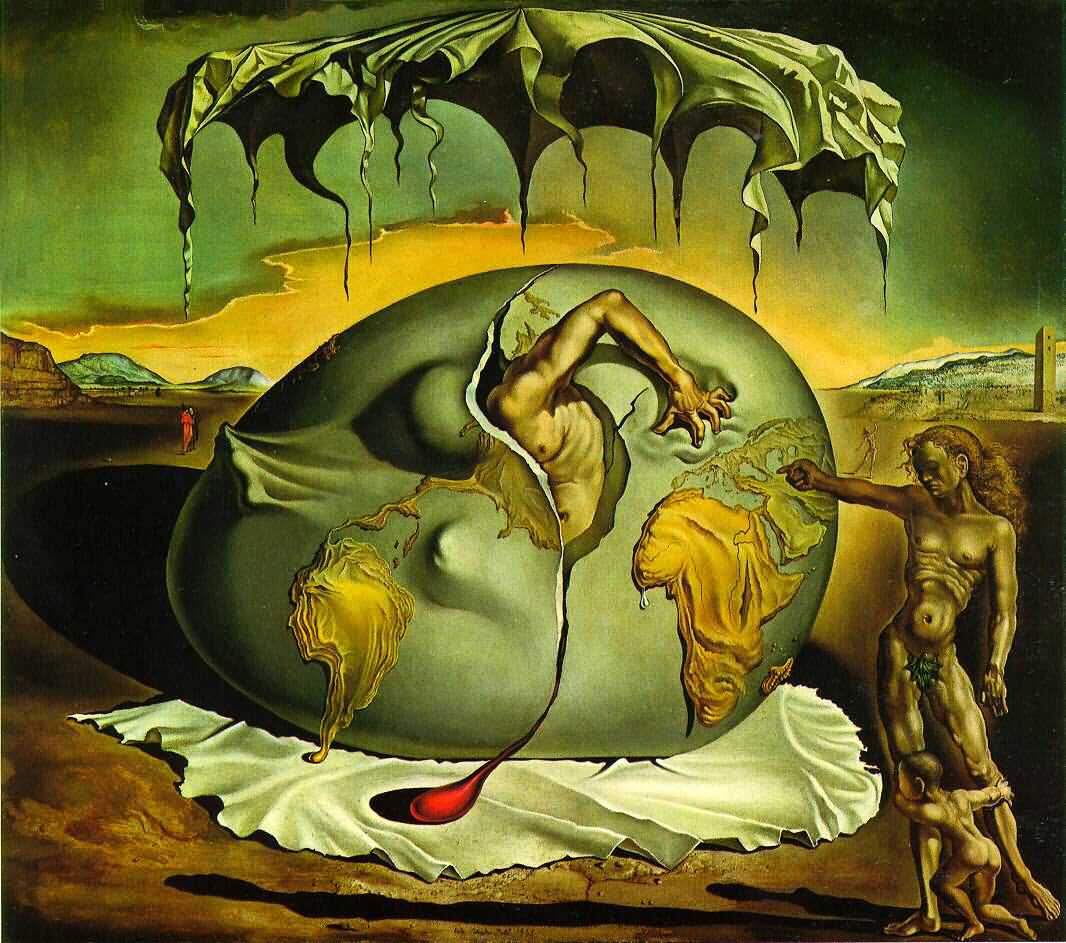 Geopoliticus Child Watching the Birth, 1943 (oil on canvas)
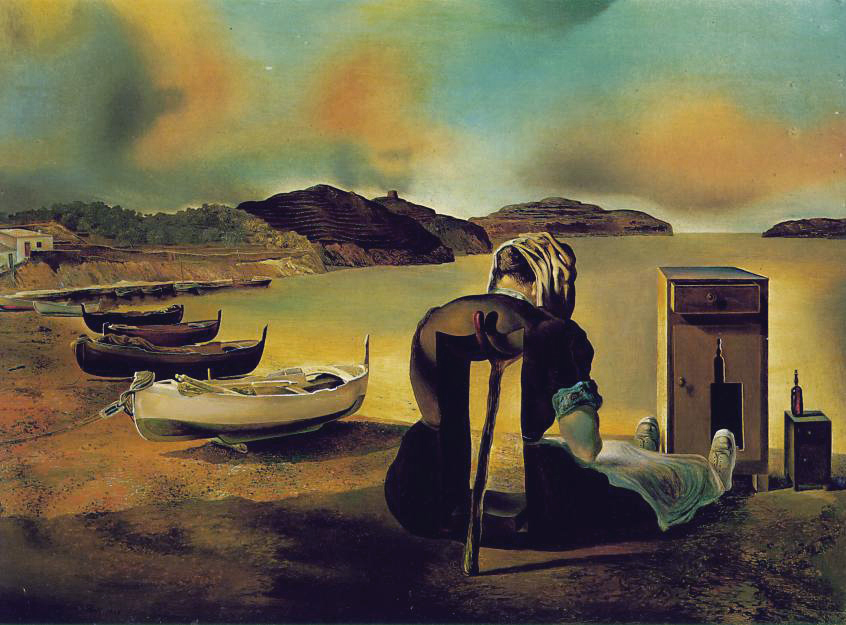 The Weaning of Furniture-Nutrition, 1934 (oil on panel) 7” x 9 ½”
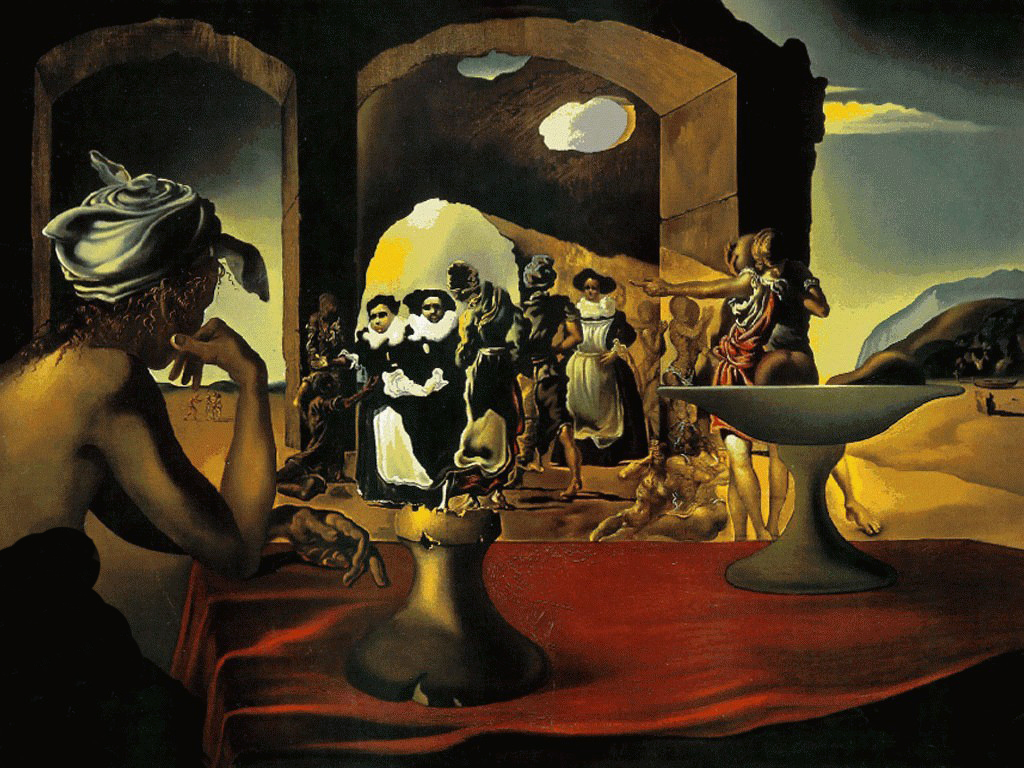 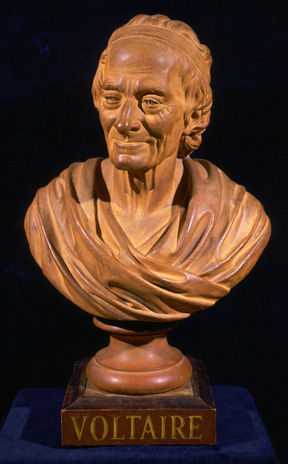 Portrait Bust of Voltaire (Francois Marie Arouet)
19th Century
terracotta
Slave Market with Disappearing Bust of Voltaire,  1940 
(oil on canvas) 18.5” x  26”
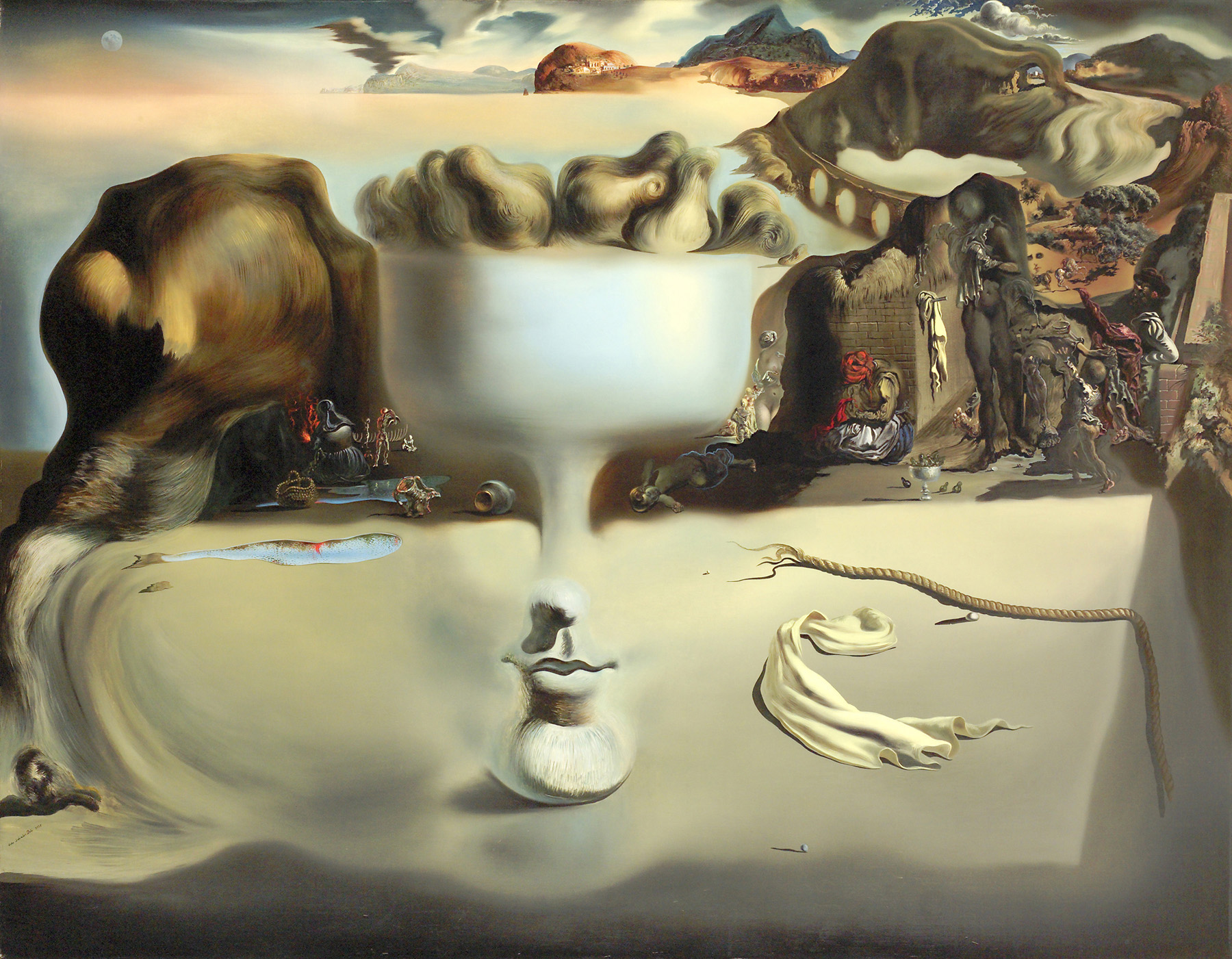 Apparition of Face and Fruit Dish on a Beach, 1938 (oil on canvas) 45” x 57”
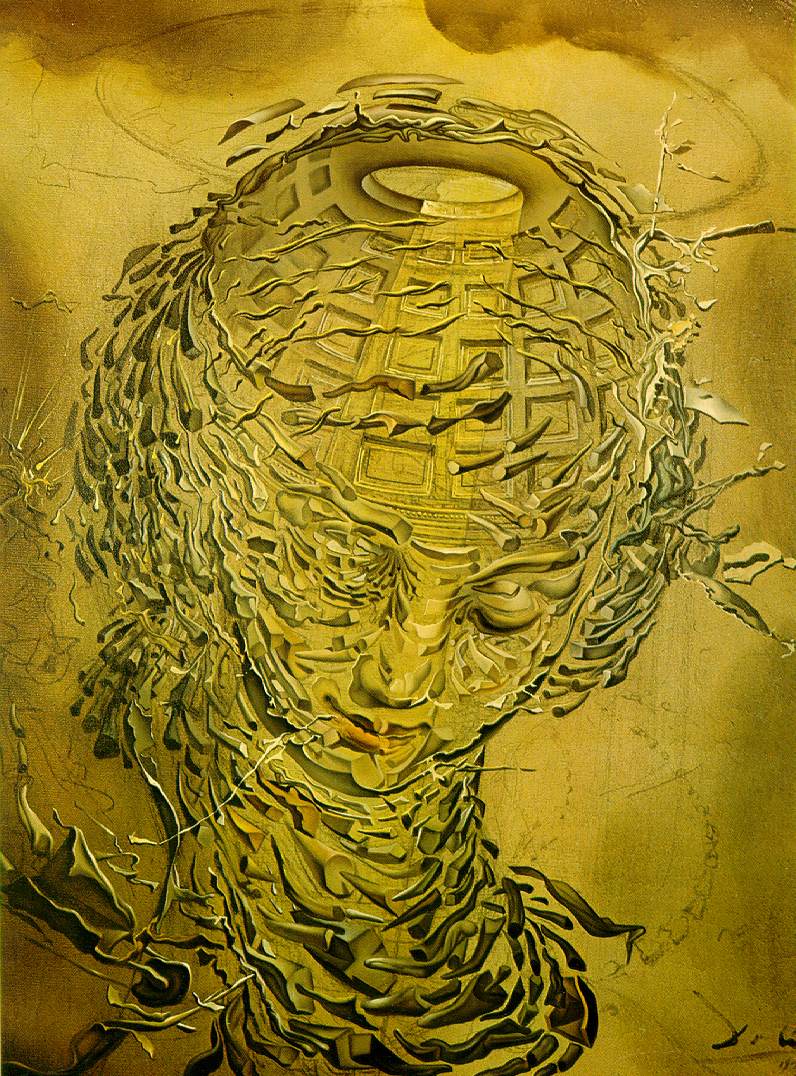 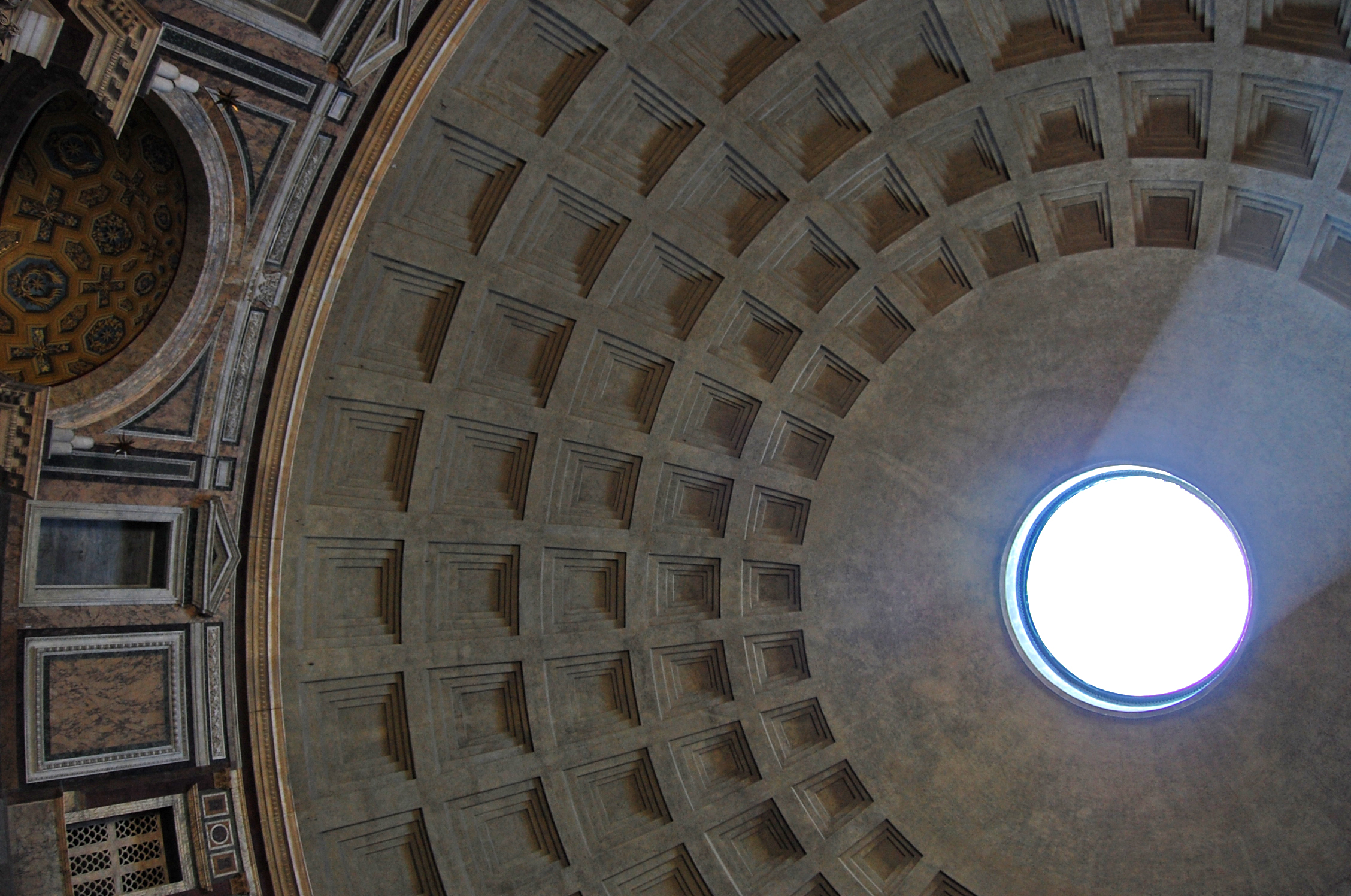 Oculus and Dome of Pantheon in Rome
(where Raphael is buried)
Exploding Raphaeleque Head, 1951
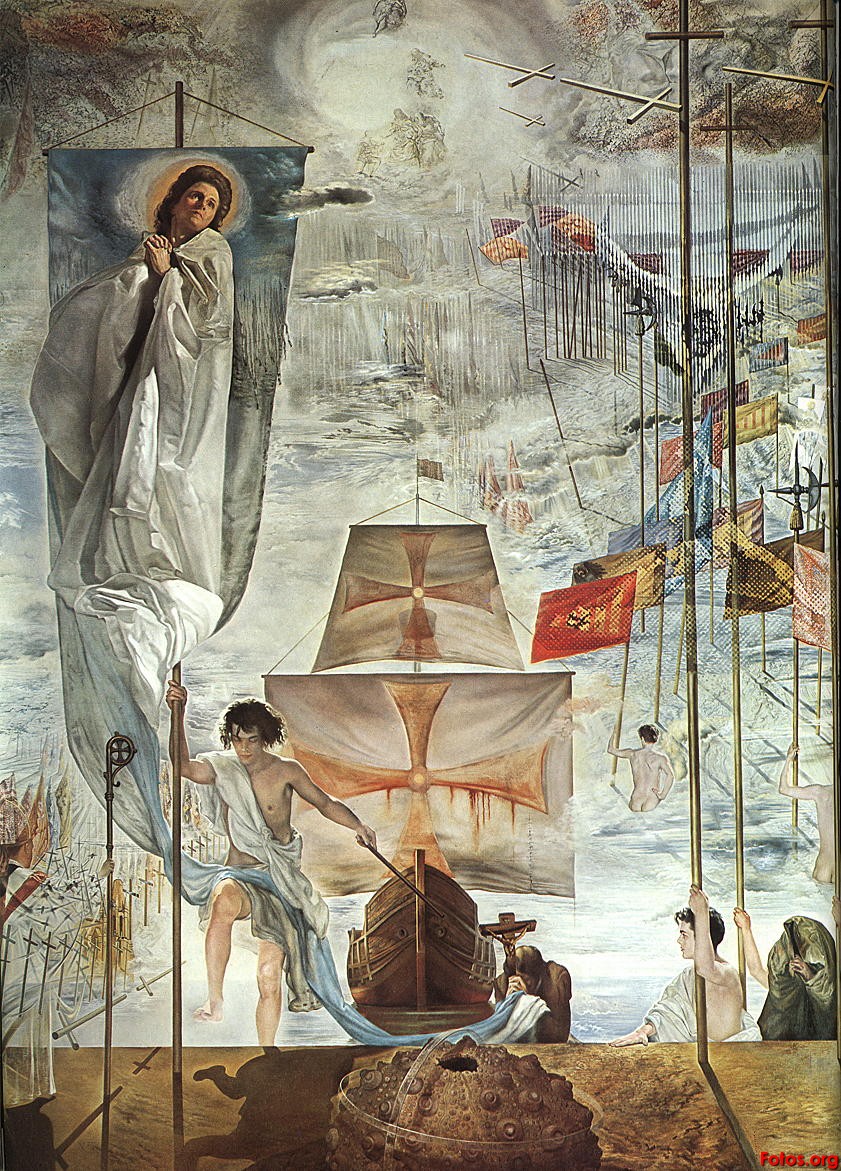 The Dream of Christopher Columbus,  
1958-1959
(oil on canvas) 
14’ x 9’
So, what is
Surrealism?
• inspired by fantasy and subconscious
• incongruous & unexpected juxtapositions
• expressing unconscious thoughts and feelings
• illogical, dreamlike imagery
• often distorting the form of ordinary object and placing
them in new contexts
Jerry Uelsmann
Alchemist of the Photographic Process
1934-present
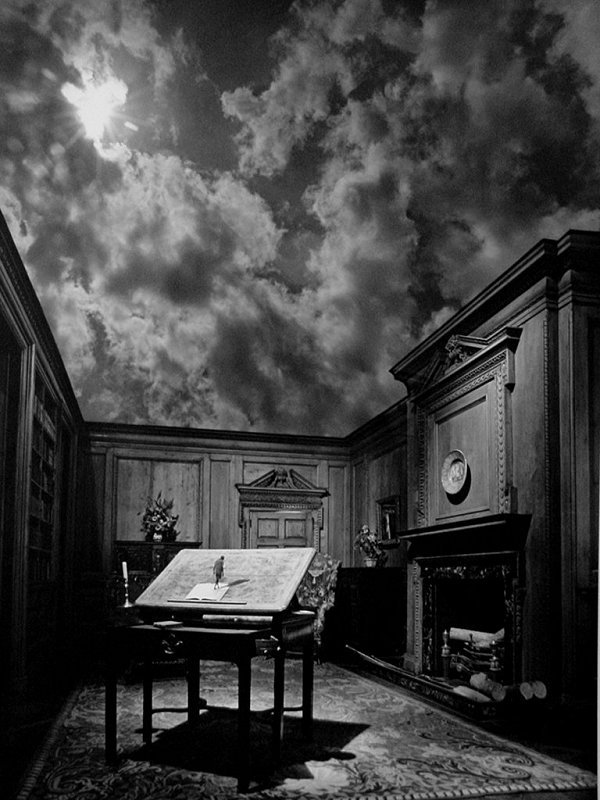 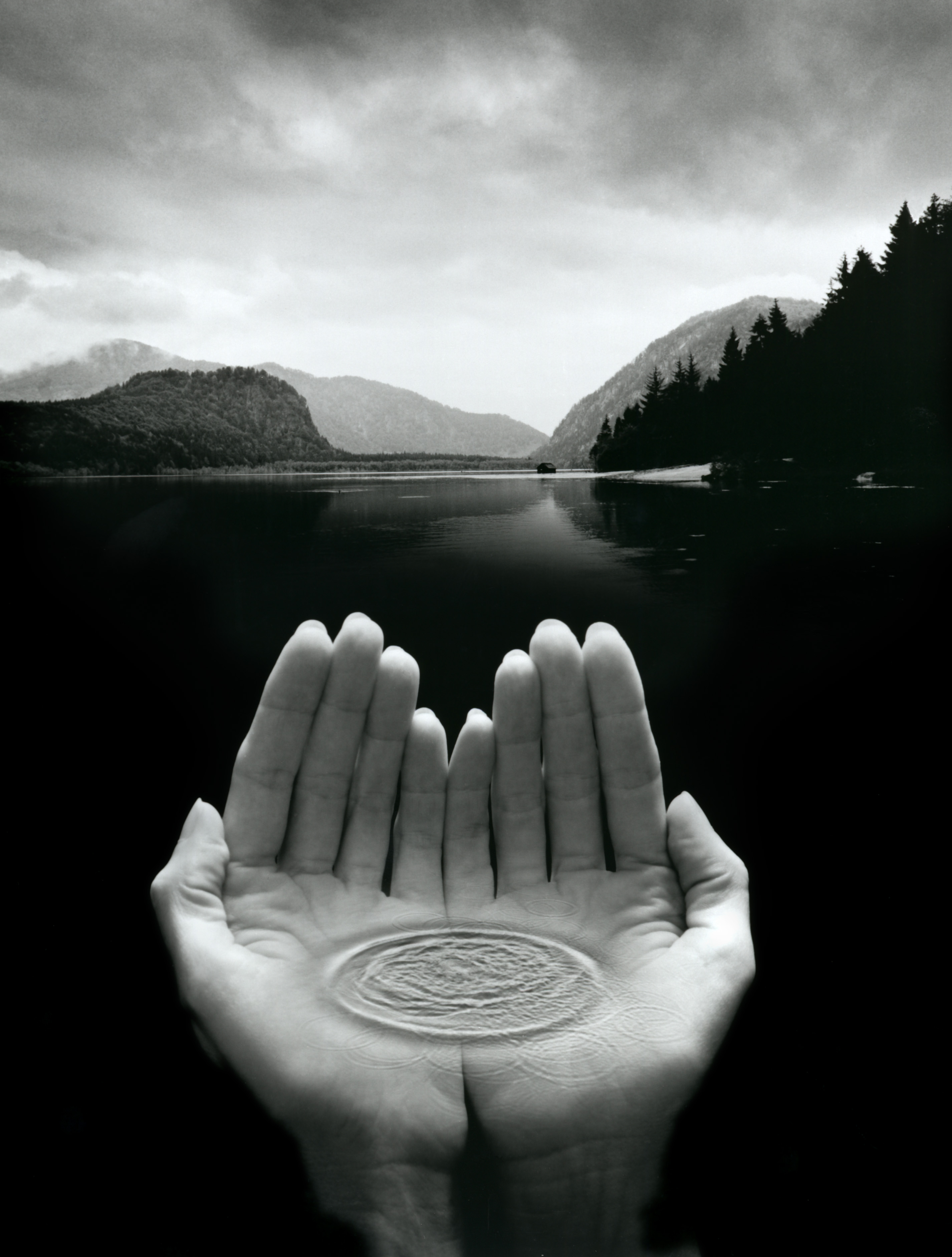 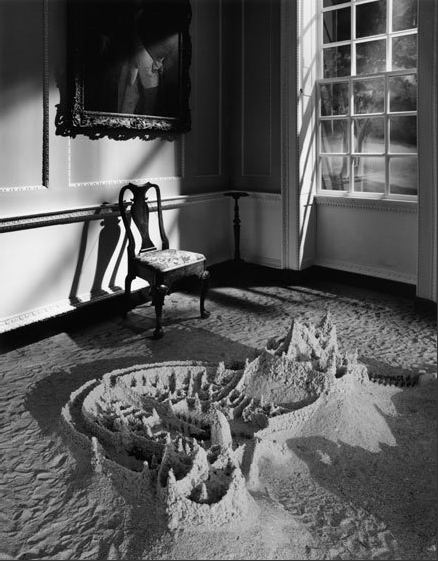 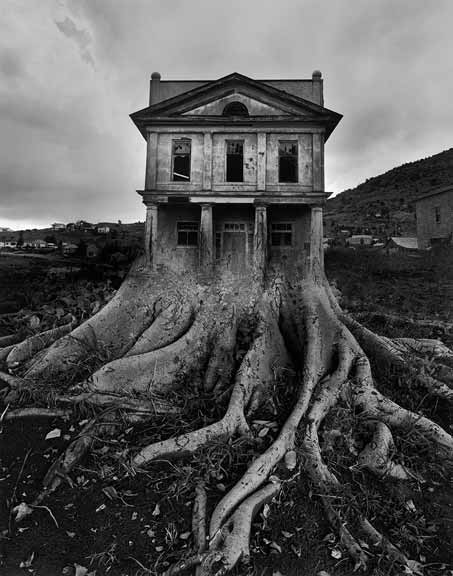 Assembling photographs from multiple negatives decades before digital tools like Photoshop were available. Using as many as seven enlargers to expose a single print, his darkroom skills allowed him to create evocative images that combined the realism of photography and the fluidity of our
dreams. As an artist who is not threatened by digital photography, he is convinced that it is equally difficult to produce great images no matter what tool you use.
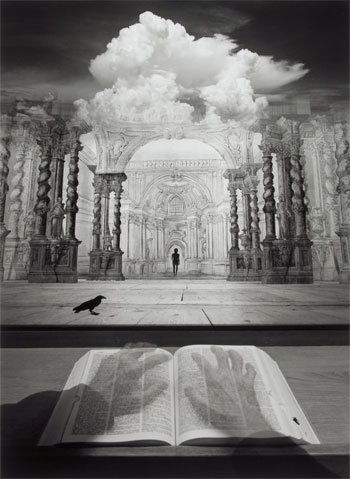 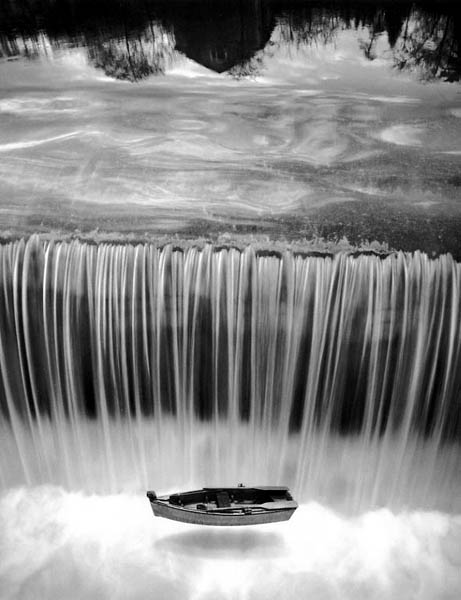 René
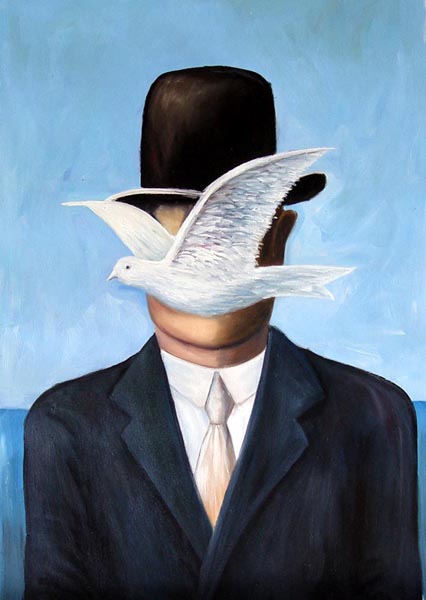 Magritte
Belgian   1898 - 1967
playful Surrealist
witty & though provoking imagery
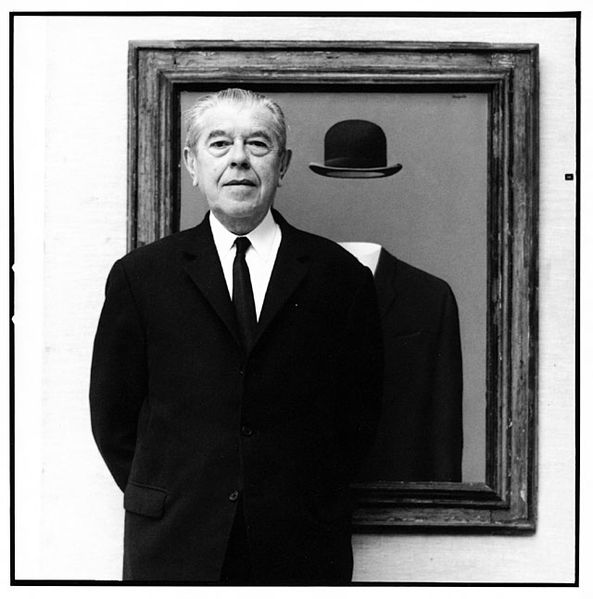 The Man in the Bowler Hat, 1964
(oil on canvas)
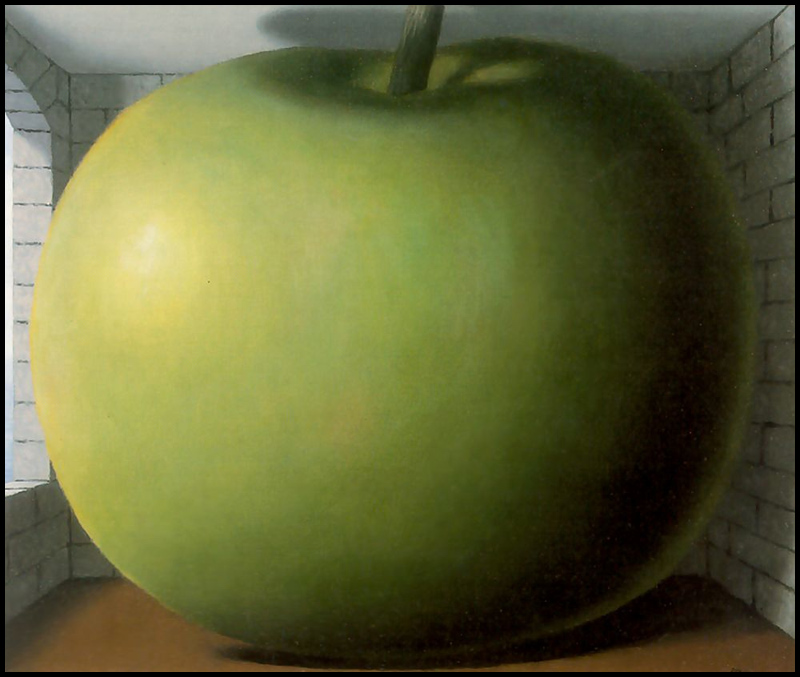 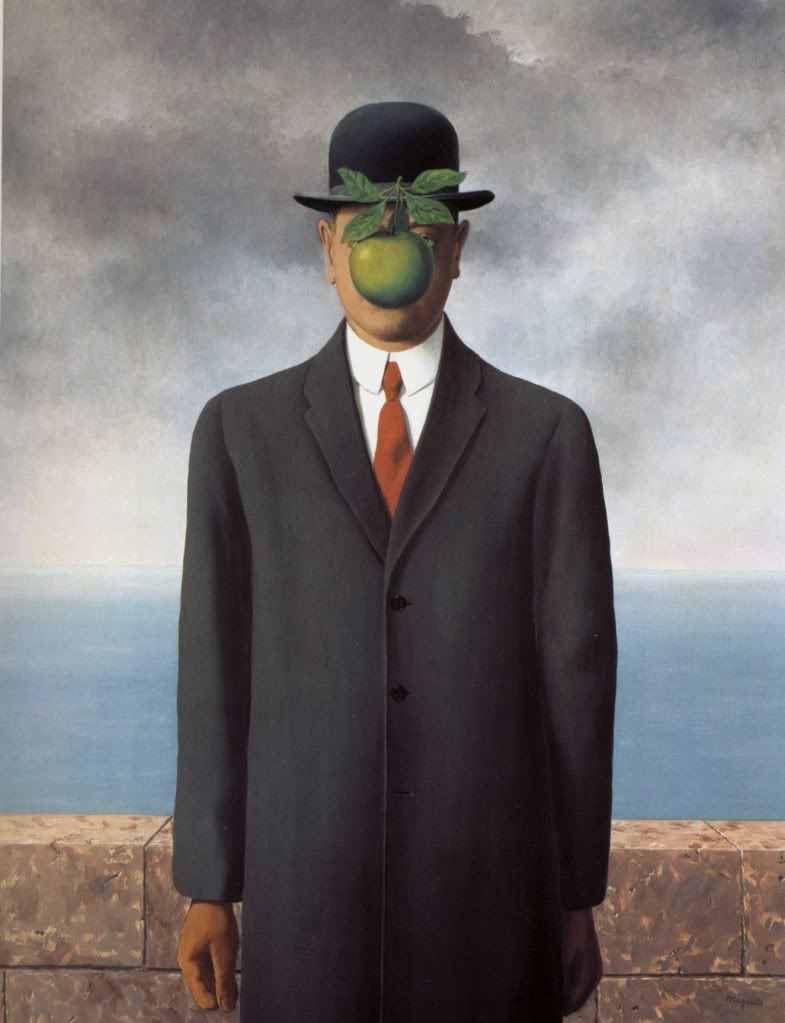 The Listening Room, 1952 (oil on canvas)
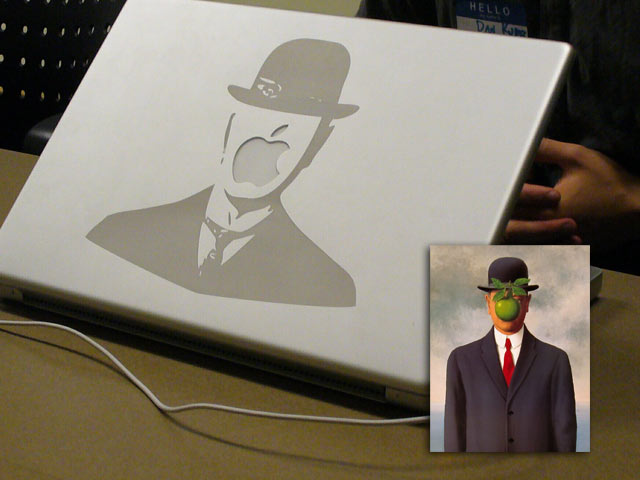 The Son of Man, 1964 (oil on canvas) 45” x 35”
The Castle in the Pyrenees, 1959 (oil on canvas)
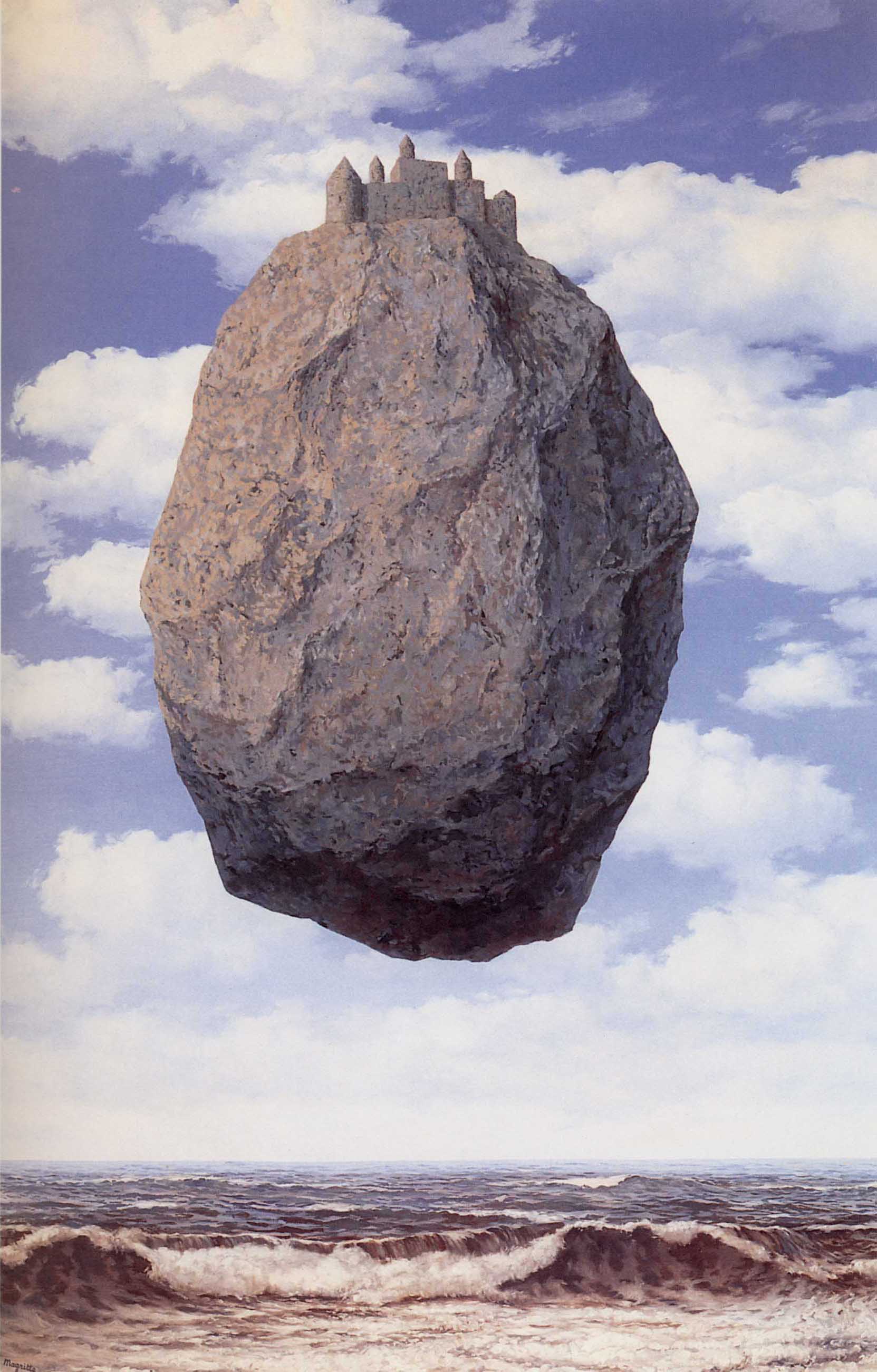 Personal Values, 1952 (oil on canvas) 80 x 100 cm
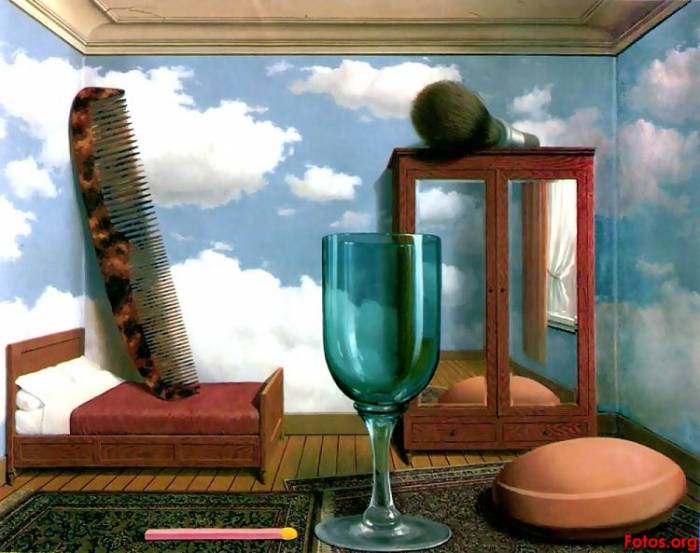 Time Transfixed, 1938 
(oil on canvas) 58” x 39”
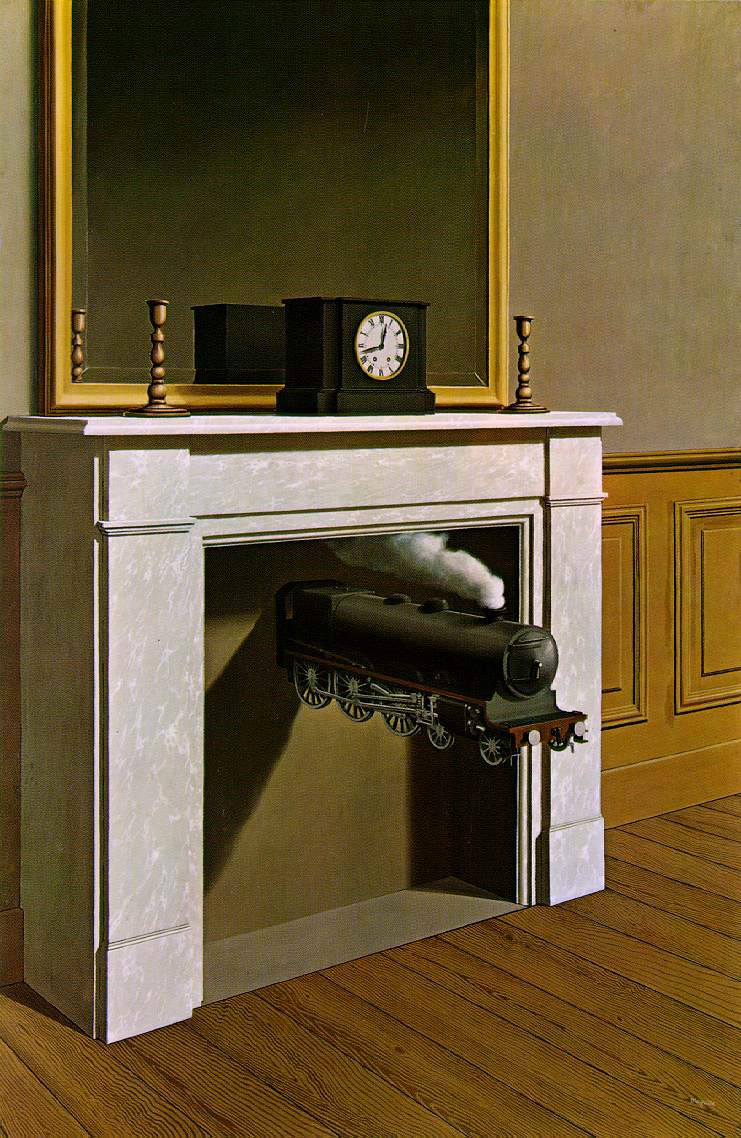 The Treachery of Images, 1929
(oil on canvas) 25” x 37”
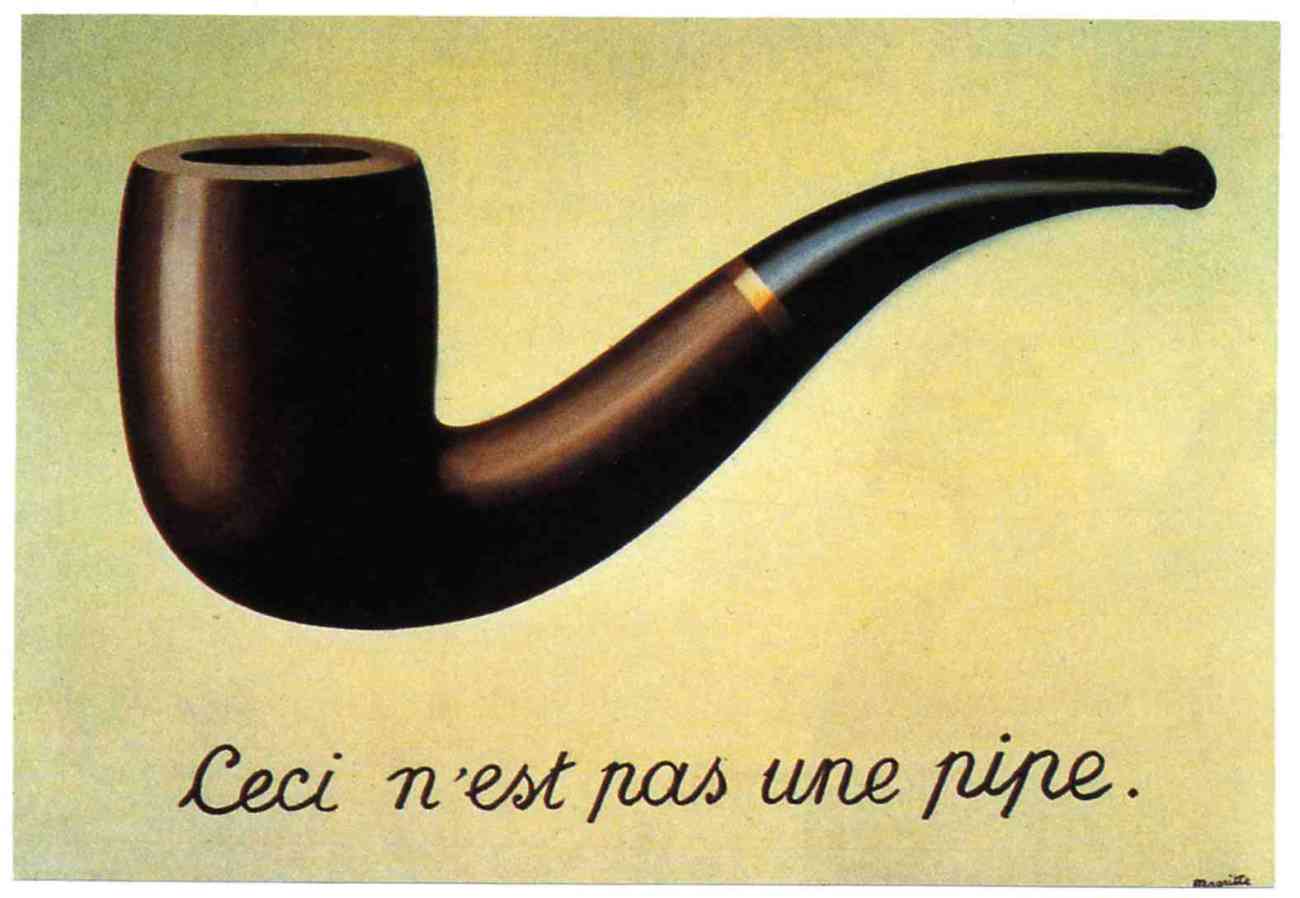 Call of the Peaks, 1942 (oil on canvas)
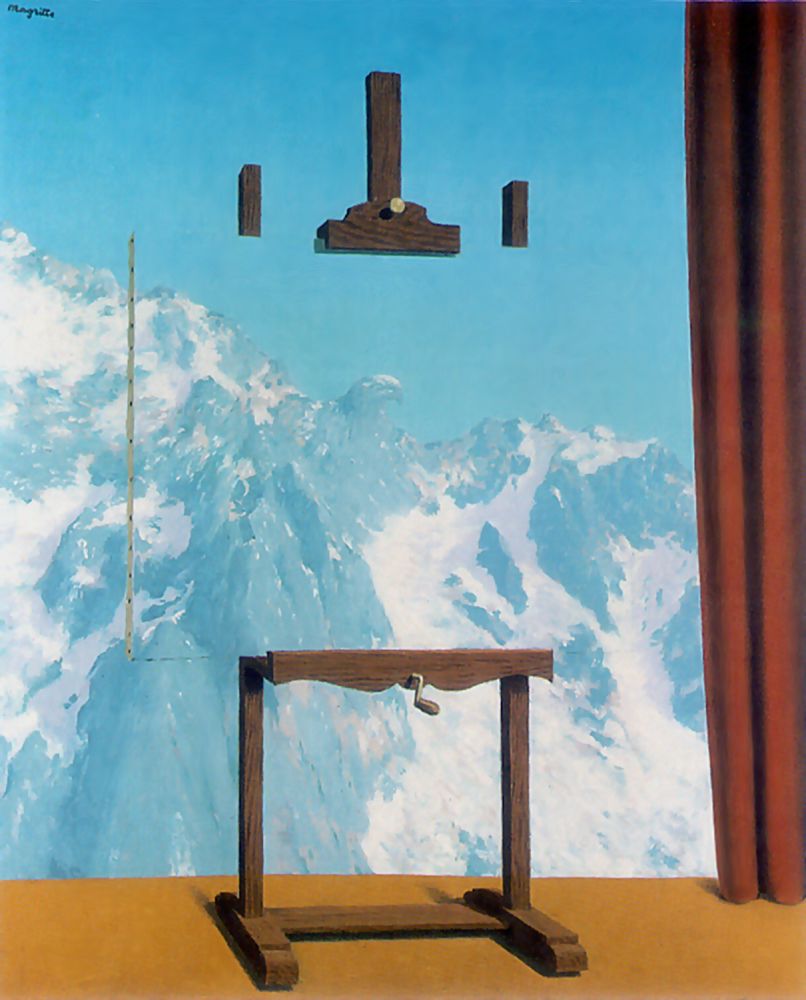 Golconda, 1953 (oil on canvas) 32” x 39”
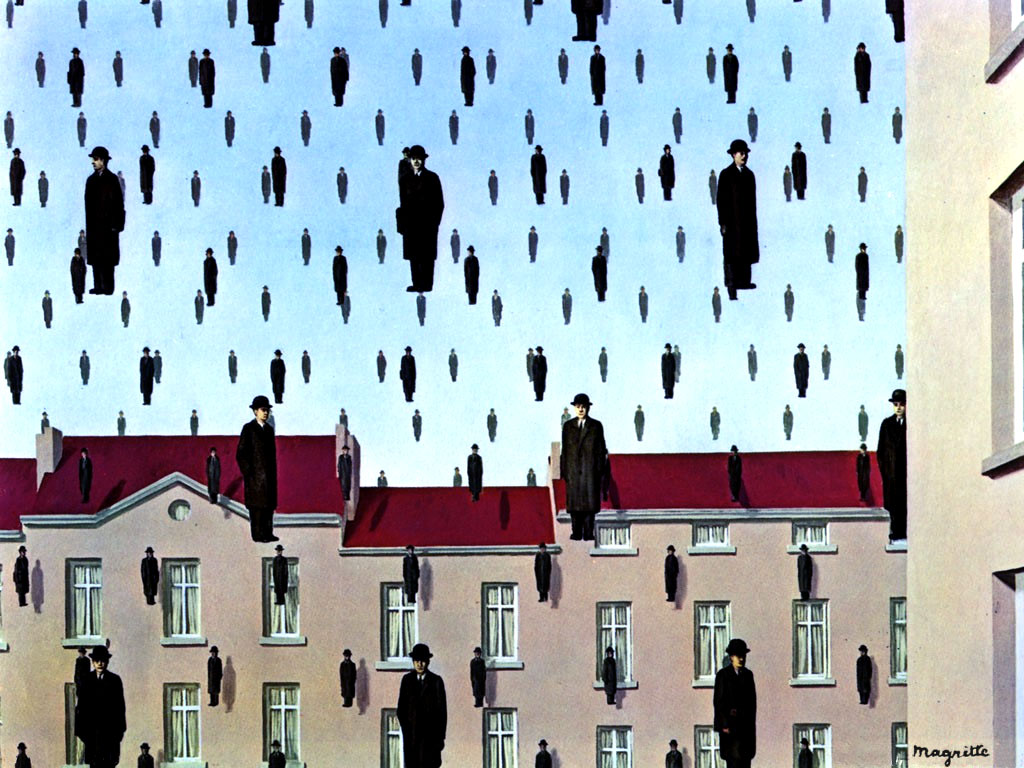